EEEFM Prof.ª Filomena Quitiba  
Piúma/ES, 1º semestre de 2019
DIAGRAMA VÊ: ESTUDANDO PARA O ENEM DE FORMA INVERTIDA
Aluna( s): Bruna Medeiros   
Série: 3° ano | Turma: M01 | Turno: Matutino. Valor: 3,0 pontos
Professor: Lucas  -  lucas.perobas@gmail.com
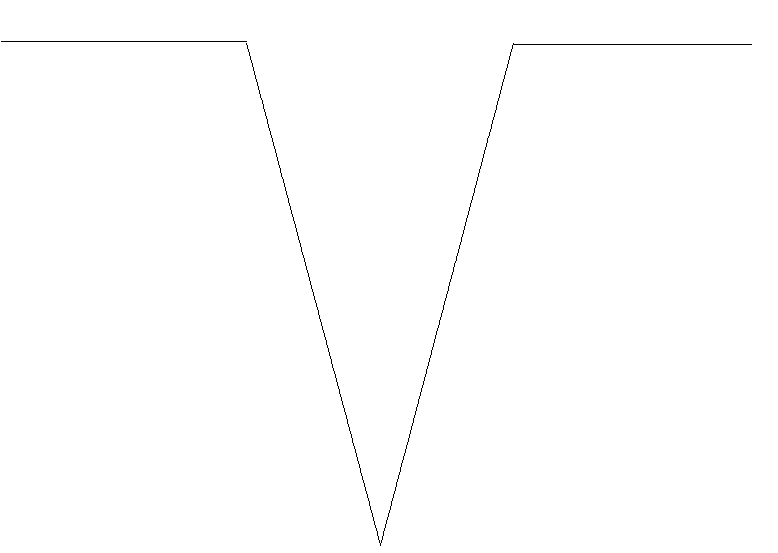 Domínio Conceitual
Domínio Metodológico
Teoria: Ondulatória
Asserções de valor:  
Foi consenso que os desafios são grandes na preparação para o Enem, pois requer dedicação e resiliência.
Questão básica
Em relação à visão, a degeneração dos tipos celulares que se encontram na retina irá?
Princípios/necessidade didática: Noções sobre a fisiologia da visão.
Visão é o processo fisiológico por meio do qual se distinguem as formas e as cores dos objetos. Na retina, estão situadas as células encarregadas de registrar as impressões luminosas e transmiti-las ao cérebro por intermédio do nervo óptico, que sai da parte posterior do globo ocular. As células fotorreceptoras são chamadas cones e bastonetes, em virtude da forma de seus prolongamentos. Os cones dispõem-se na região central da retina e são responsáveis pela visão colorida, enquanto os bastonetes, mais abundantes nas regiões periféricas, processam uma visão de contornos, de contraste claro-escuro, em condições de baixa luminosidade
Conceitos: visão, luz, retina, comprimento de onda
Asserções de conhecimento:
A letra ´A está correta, pois segundo o texto, os cones presentes na retina são capazes de diferenciar os diferentes comprimentos de ondas. Como as cores são consequências de ondas de diferentes comprimento, quando essas células são danificadas o individuo tem a capacidade de visão em cores comprometida.
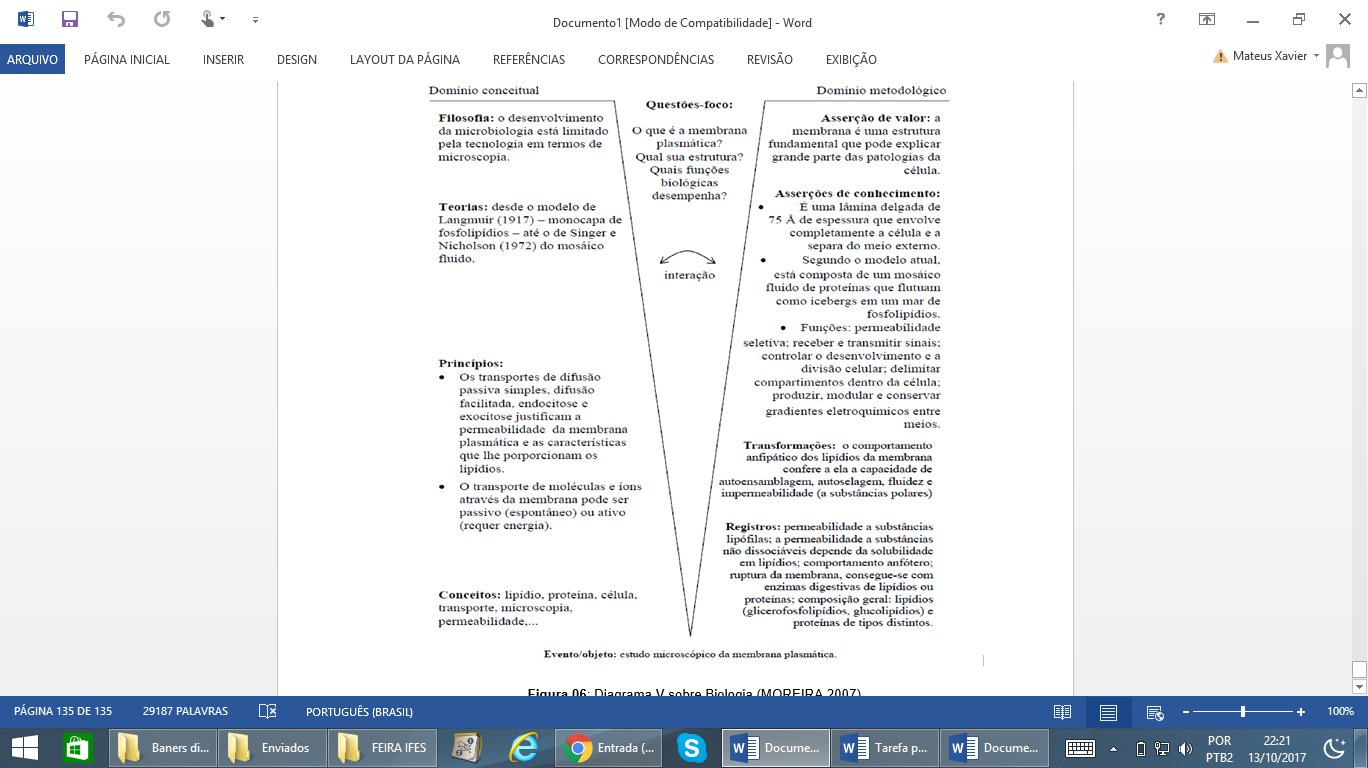 Sentença Descritora: Relacionar a propriedade que as células da retina têm em diferenciar comprimento de ondas com sua capacidade de permitir visão em cores.
Interpretações: 
a) Correta
b) Errada, pois desconsidera que os cones estão localizados na retina e afirma que eles afetariam processos anteriores a projeção de imagem na retina.
Competências socioemocionais: 
Aprender a conhecer: Raciocínio e Aprender a aprender.
Aprender a fazer: Protagonismo.
Aprender a ser: Construção e Execução do Projeto de Vida.
c) Errada, pois, o mesmo com o funcionamento normal dos cones, a imagem formada na retina é invertida.
Competências socioemocionais na BNCC: 
a) Valorizar e utilizar os conhecimentos historicamente construídos sobre o mundo físico, social, cultural e digital para entender e explicar a realidade, continuar aprendendo e colaborar para a construção de uma sociedade justa, democrática e inclusiva. 
b) Utilizar tecnologias digitais de comunicação e informação de forma crítica, significativa, reflexiva e ética nas diversas práticas do cotidiano (incluindo as escolares) ao se comunicar, acessar e disseminar informações, produzir conhecimentos e resolver problemas.
d) Errada, pois a dificuldade em visualizar objetos próximos seria consequência de danos ao cristalino e não à retina.
e) Errada, pois a retina e a pupila são regiões distintas do olho humano. Sendo assim, o comprometimento da retina não afetaria a pupila.
Transformações: A degeneração das células cônicas (cones), que são responsáveis pela identificação das cores, compromete a visão das cores.
Registros / Dados: Opções:
Em relação à visão, a degeneração desse tipo celular irá:
comprometer a capacidade de visão em cores.
impedir a projeção dos raios luminosos na retina.
provocar a formação de imagens invertidas na retina.
causar dificuldade de visualização de objetos próximos.
acarretar a perda da capacidade de alterar o diâmetro da pupila.
Competências Cognitivas:
Competência -Compreender as ciências naturais e as tecnologias a elas associadas como construções humanas, percebendo seus papéis nos processos de produção e no desenvolvimento econômico e social da humanidade. 
 
Habilidade -  Reconhecer características ou propriedades de fenômenos ondulatórios ou oscilatórios, relacionando-os a seus usos em diferentes contextos
Evento 
ENEM: 2017 | Questão: 94  , caderno azul
A retina é um tecido sensível à luz, localizado na parte posterior do olho, onde ocorre o processo de formação de imagem. Nesse tecido, encontram-se vários tipos celulares específicos. Um desses tipos celulares são cones, os quais convertem os diferentes comprimentos de onda da luz visível em sinais elétricos, que são transmitidos pelo nervo óptico até o cérebro.
[Speaker Notes: Suporte: www.wikifisica.com; https://curriculointerativo.sedu.es.gov.br/  e https://sedudigital.wixsite.com/preenemdigital]